School Improvement Plan ‘22-26
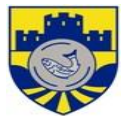 Overall Objectives: 
Incremental improvement in Student Engagement with Learning
Incremental improvement in Academic Attainment 
Incremental improvement in Student and Staff Wellbeing and connection with school community
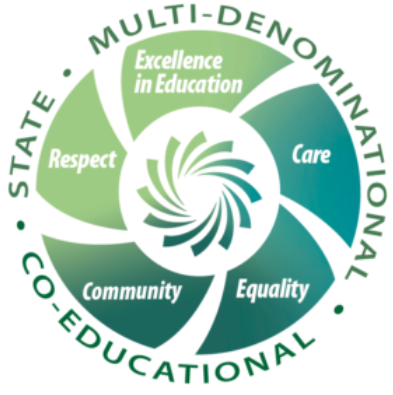 Teacher Collaboration and Learning/
Subject Departments
Impact of COVID
Junior Dún/ Connect Time
RESPECT
Coaching using the GROW model
                             Inclusive Classroom/
UDL
CARE
Learning & Teaching Team / Leading Learners - Leading Learning
Classroom Management
Support Teams
Learning and Teaching
Sustainable Education
Classroom Routines and Expectations
Core Wellbeing Team:
CSPE, PE and SPHE
Growth
 Mindset/ Student Effort and Targets   

Promote Extra Curricular Activities and
Celebrate Achievements
Theme Weeks
EXCELLENCE IN EDUCATION
Academic tracking & Data gathering
Literacy and Numeracy
Learning and Teaching Policy
Improve Physical Environment
Anti Bullying Policy
COMMUNITY
Homework Policy
Digital Strategy plan- Pillar 1 and Pillar2
Code of Behaviour
Home School Liaison
Empower Voices and Agency of 
Students , Parents and Staff
Attendance Policy
EQUALITY
Diversity,
Equality and Inclusion Policy
Improve Communication and Connections
Posts of Responsibility Review
In 2026 CDI will be a school where we have all students making exceptional progress in a learning community. Where every student will set off into the world with the personal skills and aptitudes to thrive and a set of exam results, they are proud of.

In 2026 CDI will be a school where we have a challenging, inclusive curriculum celebrating sustainable development, equality and human rights, shaped according to what our students needs to know, understand and do in order to succeed in a changing world.
In 2026 CDI will be a school where we have high functioning systems academic and pastoral, socio- cultural, operating together as one, to ensure the smooth running of the organization


In 2026 CDI will be a school where we have a truly great, evidenced-based teaching and learning, we have collaborated as a whole school learning community on finding out where we are in our professional learning and are committed to develop the skills and competencies needed to get there.
In 2026 CDI will be school where we will use the best of modern technology to inspire learning and the effective use of ICT will underpin our school learning, teaching, and communication.

In 2026 CDI will operate in very best learning environment, with fully equipped extra- curricular facilities and resources 


In 2026 CDI will be a school where we will cherish wellbeing, where everyone is happy, healthy and committed to work but where  we have time to enjoy life with family and friends.
In 2026 CDI will be a school where we have positive relationships and feel connected and safe and where we can communicate with all our stakeholders effectively.

In 2026 CDI will be a school where everyone has a voice and agency - students, teachers and parents are all empowered to lead.


In 2026 CDI will be a school where we have the highest reputation. We will be at the heart of the local community, celebrating our successful past but also looking forward to our  dynamic, innovative future.